Labor Day Message
ADAPT Of TEXAS    
&
The Personal Attendant Coalition of Texas (PACT)
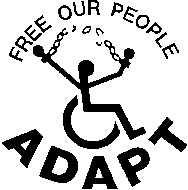 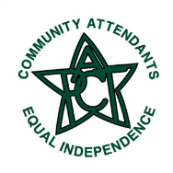 The state of Health and Human Services on Home and Community Based Services, the Community and the Community Attendants who make it all happen.
Community Attendants
This is a woman’s and people of color issue. This is a human rights issue. Over 300,000 attendants working with 250,000 consumers with disabilities and Seniors in Texas.
The majority of HCBS workers in Texas are:
     ·         Female (88% in Texas)
     ·         Person of Color (76% in Texas)
     · 	No Benefits, No Health Insurance, No vacation, No Sick Leave
     ·         Median Age 50 years old
     ·         Start at $8.11 per hour
The Problem: LOW WAGES
This 87th Texas Legislative session our representatives and fellow Texans have failed to recognize the economic struggles of one of the more vital assets in the state. Texas has failed to pay Direct Care Workers, frontline workers, Community attendants, a wage that demonstrates the value placed on these workers by our lawmakers.
Our Texas Legislature managed another year of failing to pass ANY bill to provide Home and Community Based Services (HCBS) frontline workers a livable wage. At a base wage of $8.11 an hour and NO benefits, these workers risk their own health and safety while meeting the needs of Texas’ aging, children with disabilities and adults with disabilities before and during the pandemic.
OPPORTUNITIES TO IMPROVE HOME AND COMMUNITY BASED SERVICES (HCBS)
American Rescue Plan (ARP) 10% Increase in Medicaid Match for HCBS;
   Money Follows the Person (MFP) Funding;
     Implement HHSC's Rider 157 Report for Recruiting and Retaining Community Attendants;
 Legislative Action in Special Session to appropriate funding for Recruitment and Retention of Community Attendants;
Support the National Better Care Better Jobs Act which proposes to spend $400 billion for HCBS Improvements including Recruitment and Retention of Community Attendants.
GIVE US REAL SOLUTIONS TO  RECRUITMENT AND RETENTION DEMANDS
$15 Base Wage per Hour for Texas’ Community Attendants  
Home care agencies, group home providers and Consumer Directed Services users cannot find the community attendants to support the needs of HCBS users 
Amend Texas’ State Plan to allow spouses to work for spouses beyond unpaid informal support.  
 HHSC must submit request to CMS. The Pandemic has exacerbated the      already shortage of community attendants. Allowing spouses to work for spouses using Medicaid HCBS programs will fill some of the shortage and keep loved ones in the community and not in institutions.  
 Amend the American Rescue Plan’s July 22nd Submittal to Center for Medicare and Medicaid Services (CMS)  by:
DEMANDS (Continued)
Incentivize the development of HHSC Regional registries for Recruitment and Retention of Community Attendants
Develop a program with the aging community to access retired Seniors to be community attendants
Enhance rates to Fiscal Service Management Agencies to allow them to better inform and train CDS recipients on how to Recruit and Retain Community Attendants.
Implement HCBS network adequacy requirements in Medicaid Managed Care to require agency providers to have an adequate supply of community attendants and a written back up plan if the community attendant does not show up.
Enhance funding to regional Managed Care Organizations targeted to increase funding to Relocation Specialist contracts to transition people from nursing facilities and institutions.
Contact Information
To get involved and/or if you have any questions please contact:
Cathy Cranston  512.650.6543  flacacata@aol.com
Francisca Grajeda  915.238.3911  franciscagrajeda@yahoo.com
Nancy Crowther  512.808.7486  ncrowther21@gmail.com
http://adaptoftexas.org/
To help further our work and Free Our People please donate on the website.
Thank You!